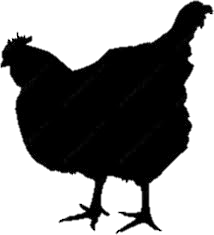 5
ANIMAL FARM – CHAPTER 5
1. In what ways did Mollie stand out from the other animals ? __________________________
________________________________________________________________________________________________________________________________________________________________________________________________________________________________________________________________________________________________________________________________________________________________________________________________________________________________________________________________________

2. How did Snowball and Napoleon disagree with each other ? _________________________
____________________________________________________________________________________________________________________________________________________________________________________________________________________________________
________________________________________________________________________________________________________________________________________________________

3. How did Snowball attempt to convince the other animals to support the building of the windmill ? ___________________________________________________________________
________________________________________________________________________________________________________________________________________________________
________________________________________________________________________________________________________________________________________________________
4. How did Napoleon and Snowball disagree over the future of the revolution? ____________
____________________________________________________________________________________________________________________________________________________________________________________________________________________________________________________________________________________________________________________________________________________________________________________________

5. How was Napoleon able to remove Snowball as a threat to him ? _____________________
____________________________________________________________________________________________________________________________________________________________________________________________________________________________________
____________________________________________________________________________

6. What did Napoleon do to give himself more power ? _______________________________
____________________________________________________________________________________________________________________________________________________________________________________________________________________________________

7. What argument did Squealer make to justify Napoleon’s actions? _____________________
____________________________________________________________________________________________________________________________________________________________________________________________________________________________________________________________________________________________________________________________________________________________________________________________
8. How did Napoleon and Squealer attempt to change history ? ________________________
____________________________________________________________________________________________________________________________________________________________________________________________________________________________________________________________________________________________________________________________________________________________________________________________

9. Why was Napoleon able to silence opposition to his rule ? __________________________
____________________________________________________________________________________________________________________________________________________________________________________________________________________________________
____________________________________________________________________________
At the Meetings Snowball often won over the majority by his brilliant speeches, but Napoleon was better at canvassing support for himself in between times. He was especially successful with the sheep. Of late the sheep had taken to bleating "Four legs good, two legs bad" both in and out of season, and they often interrupted the Meeting with this. It was noticed that they were especially liable to break into "Four legs good, two legs bad" at crucial moments in Snowball's speeches. 

How does this section mirror Stalin’s actions as the General Secretary of the Communist Party? ____________________________________________________________________
__________________________________________________________________________________________________________________________________________________________________________________________________________________________________________________________________________________________________________________________________________________________________________________